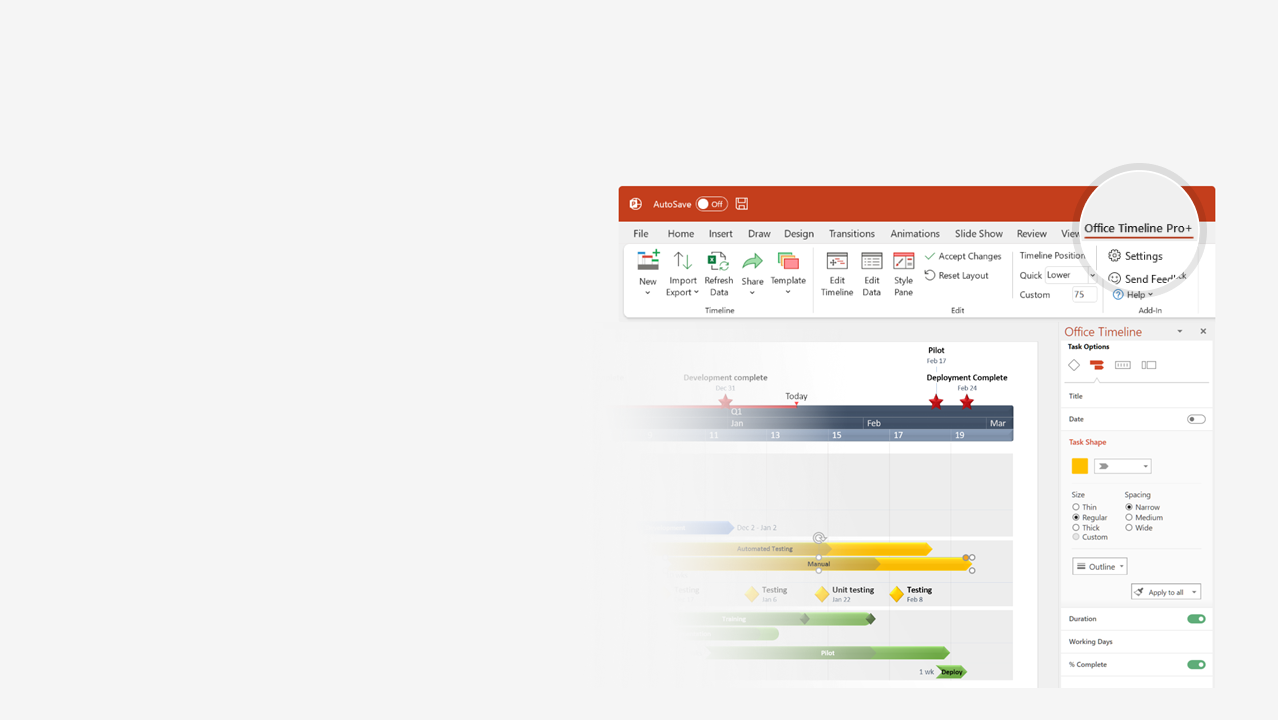 How to update this template in seconds
1
The Office Timeline add-in for PowerPoint will help you edit it with just a few clicks.
Get your free 14-day trial of Office Timeline here: https://www.officetimeline.com/14-days-trialRe-open this template, and create your impressive PowerPoint visual in 3 easy steps:
Click the Edit Data button on the Office Timeline tab.
Use the Data and Timeline views to edit swimlanes, milestones and tasks.
2
Click Save to instantly update the template.
3
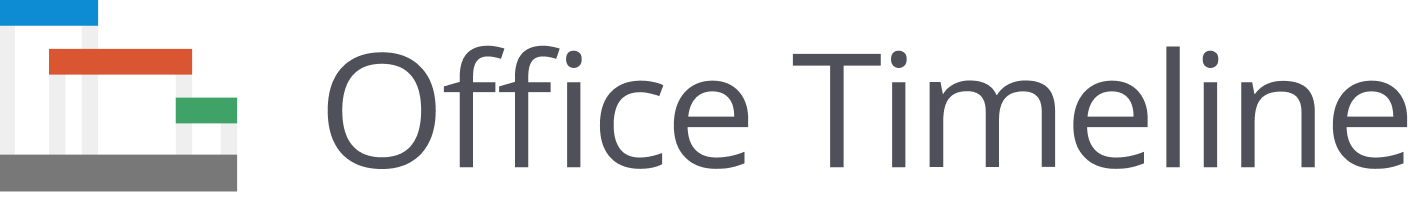 Master Timeline for Aerospace Program
Today
2021
2022
2023
2024
Q1
Q3
Q1
Q3
Q1
Q3
Q1
Q3
RE-1 Launch Vehicle Production Program
Rocket Propulsion Programs
RE-1
RE-2 Launch Vehicle R&D Program
RE-2
COMM-5 Production Program
Communications Satellite
COMM-6 Development Program
WEATHER-6 Satellite Delivery Program
Spacecraft Programs
Weather Satellite
WEATHER-7 R&D Program
SUNSPOT Mission Program (NASA)
Deep Space Missions
ASTEROID PHOTO Mission Program (NASA)
NASA Launch Support Program
Launch Support Programs
NASA Launch
On Orbit Support Program
On Orbit
Supplier Improvement Program
Supplier
Status
On Track
Has Issues
Blocked
Spare Parts Improvement Program
Spare Parts
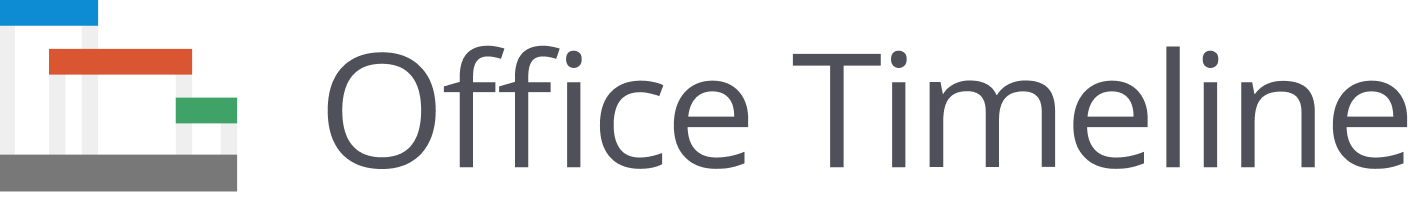 Transportation Program
Logistical Support Programs
Transportation
Facilities and Construction
Facilities Improvement and Construction Program
IT Support Program
IT
Human Resources Program
Human Resources
Made with
Aircraft Fleet Maintenance Schedule
2021
2022
2023
2024
2025
2026
Q1
Q3
Q1
Q3
Q1
Q3
Q1
Q3
Q1
Q3
Q1
Q3
Check
type
Delivery
B type
C type
D type
N-100-OP
N-101-OP
N-102-OP
100 Series
N-103-OP
N-104-OP
N-105-OP
N-200-OP
N-201-OP
200 Series
N-202-OP
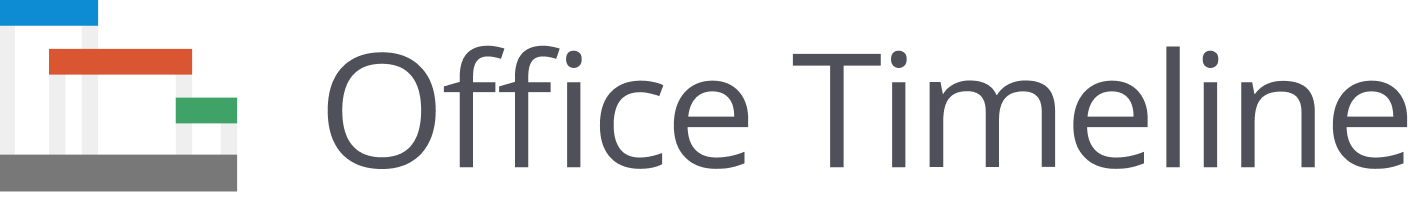 N-203-OP
Made with
International Air Service Program
2022
Jan
Feb
Mar
Apr
May
Jun
Jul
Aug
Sep
Oct
Nov
Dec
United Airlines
Asia
Tokyo-Narita
Lufthansa
Frankfurt
United Airlines
Norwegian Air Shuttle
London-Gatwick
British Airways
London-Heathrow
United Airlines
Europe
Lufthansa
Munich
Norwegian Air Shuttle
Paris-Charles de Gaulle
Iceland Air
Reykjavik-Keflavik
Edelweiss Air
Zurich
United Airlines
Calgary
West Jet
Air Canada
Montreal-Trudeau
Canada
Air Canada
Toronto-Pearson
United Airlines
United Airlines
Vancouver
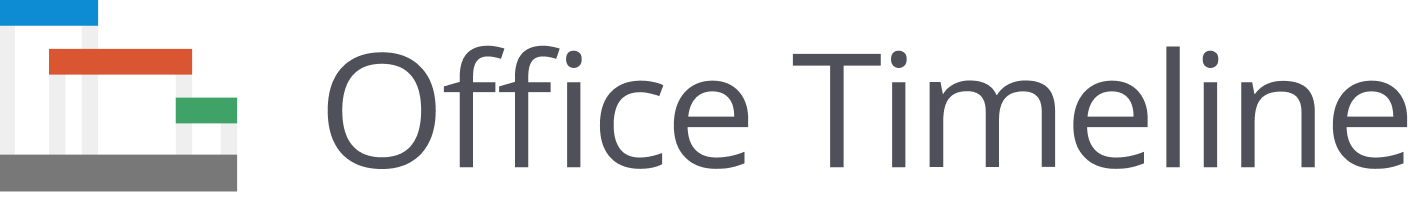 Southwest Airlines
Belize City
Frontier Ailines
Cancun
United Airlines
Central America
Volaris
Guadalajara
Made with
Aeromexico
Aeromexico
Mexico City
Volaris
Southwest Airlines
Puerto Vallarta